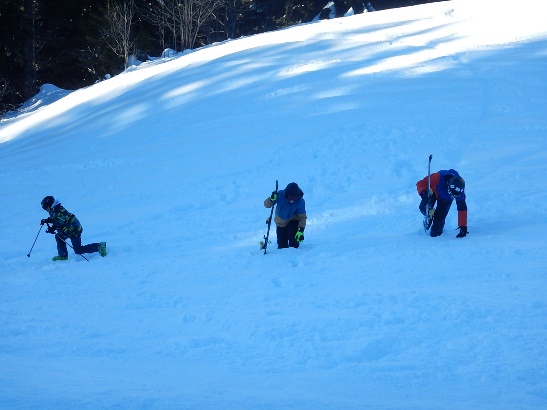 SkiLaGER 2019
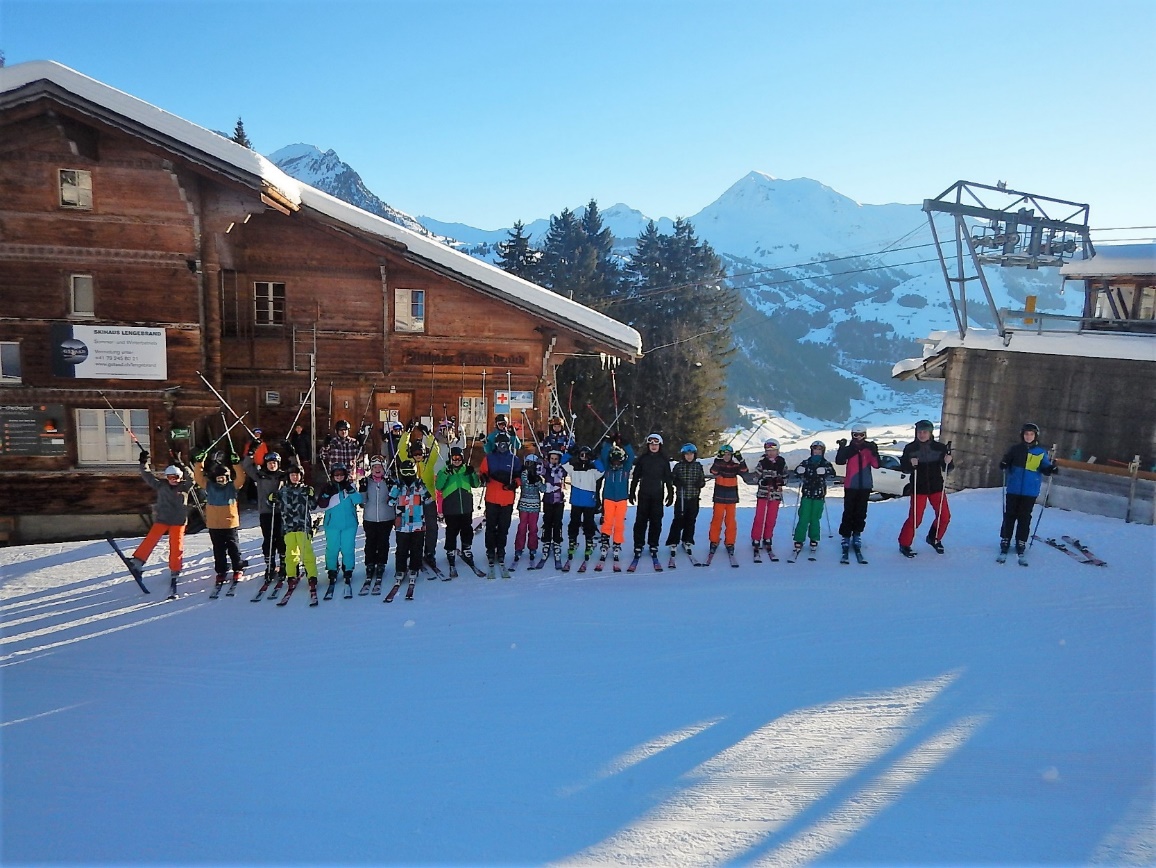 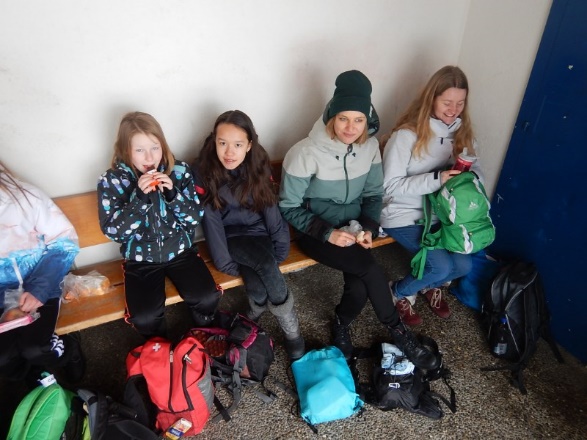 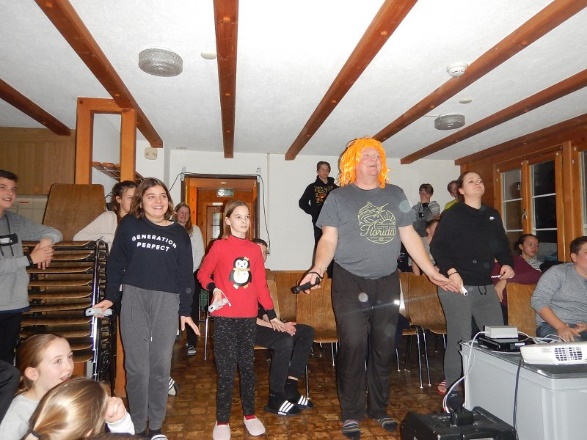 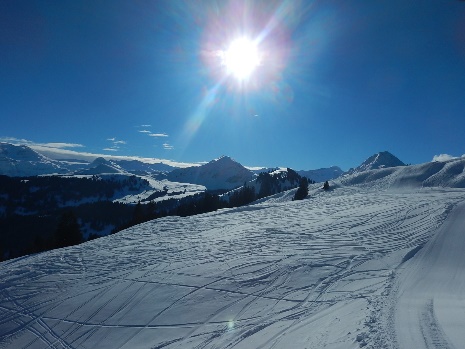 HALLENBAD
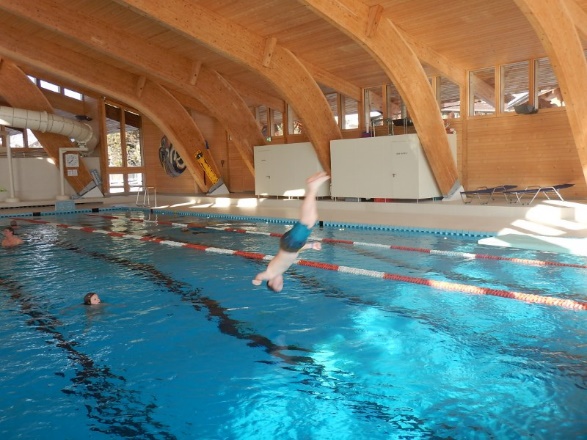 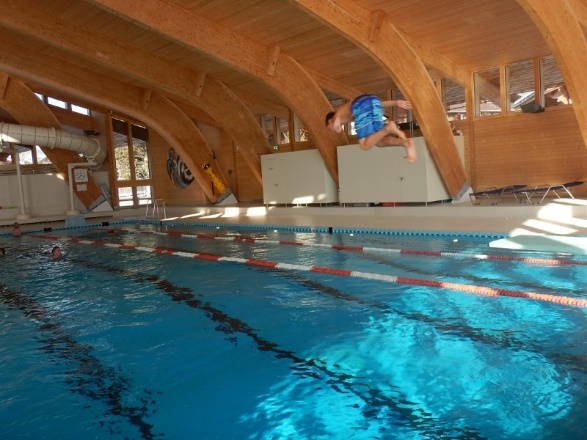 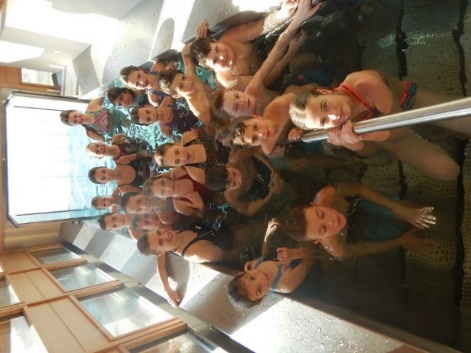 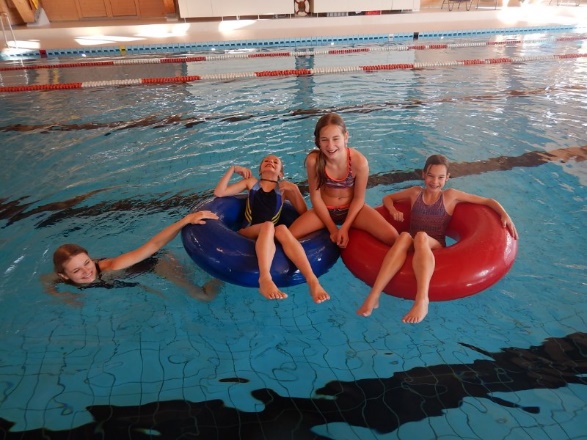 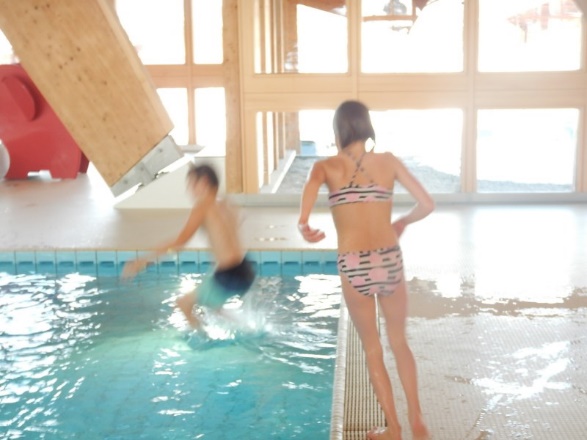 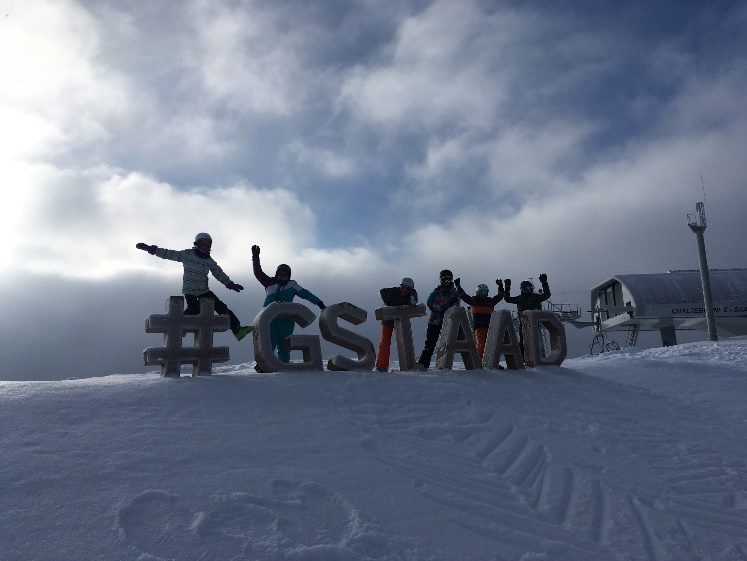 SKIPISTE
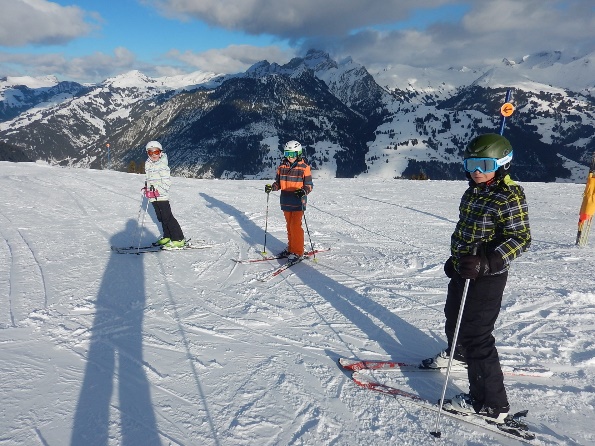 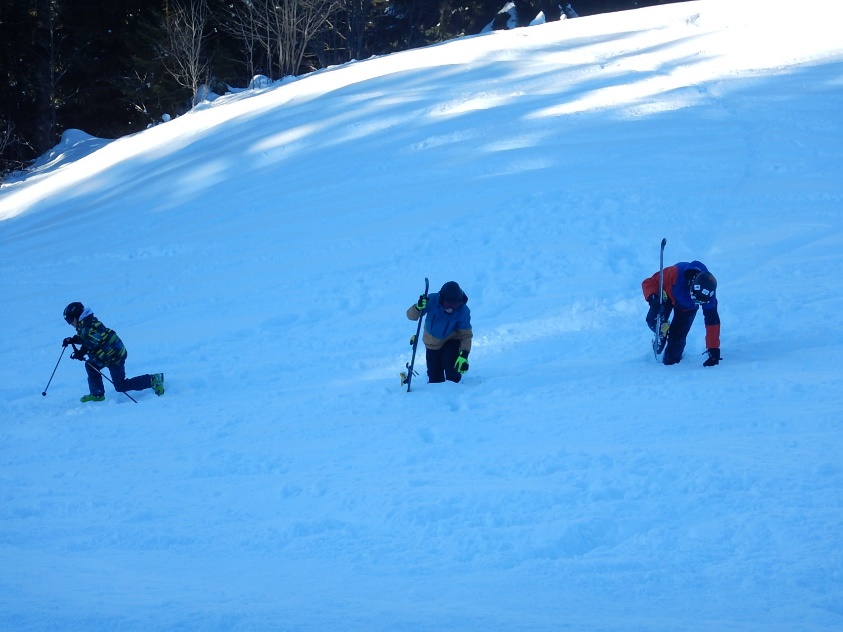 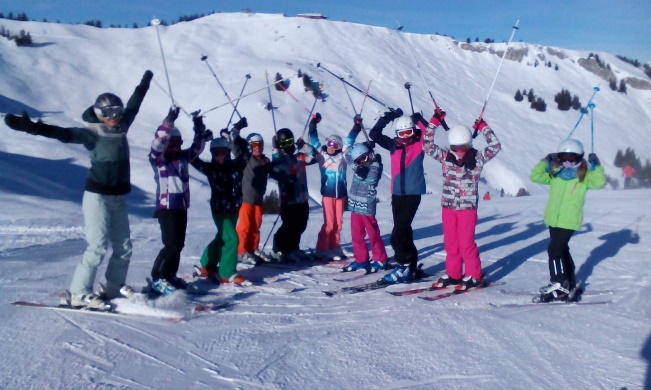 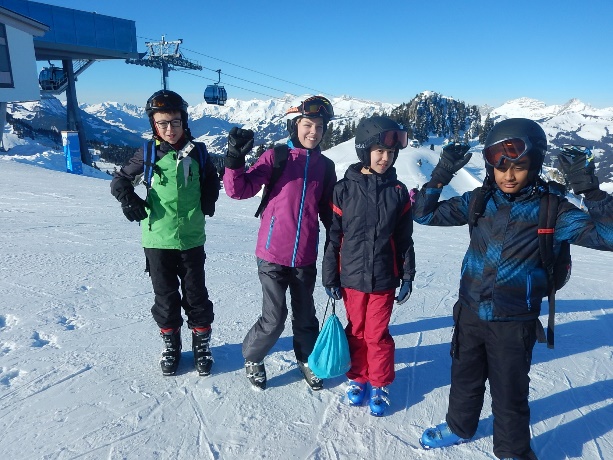 WII-DANCE
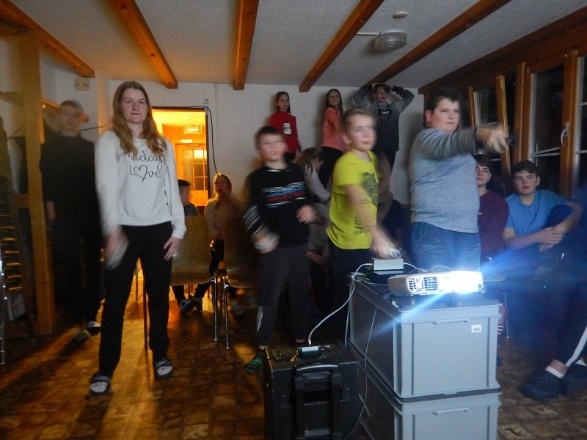 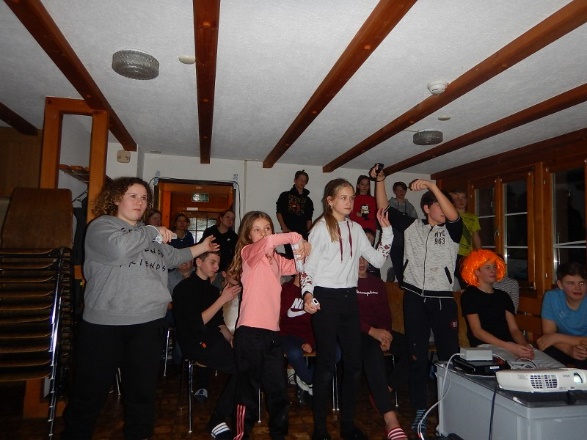 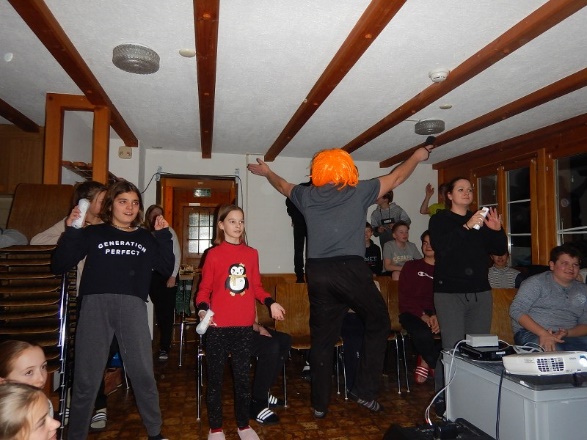 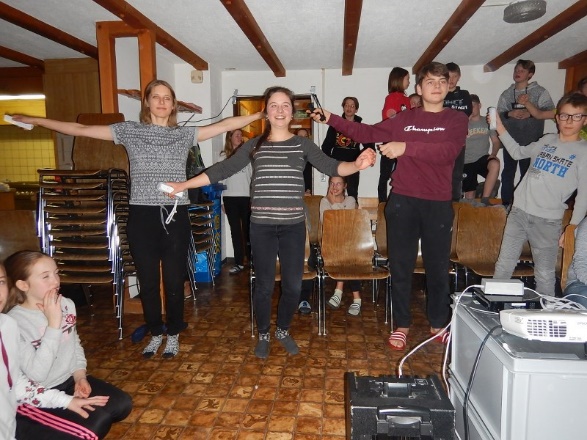 ~vom 21.01.19-25.01.19~AB IN DEN Tiefschnee~Hallenbad in gstaad~Tanzen mit herrn bürki~toll war’s~vielen dank für die lustige, einzigartige, schöne Woche